PLAN DE TRAVAIL CE2
autonomie
contrat
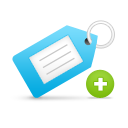 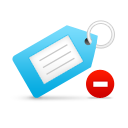 Prénom :
N° 1
Du 05/09 au 16/09
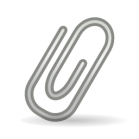 1
2
3
1
2
3
1
2
3
1
2
3
Soin / Écriture
(J’ai soigné mon écriture, j’ai tiré les traits à la règle, je n’ai pas gaspillé de feuilles.)

Correction 
(J’ai utilisé le stylo vert, j’ai corrigé mes erreurs avant de poursuivre, j’ai relu mes leçons si besoin.)

Autonomie 
(J’ai terminé toutes les fiches, j’ai travaillé seul(e) sans déranger les autres, je n’ai pas perdu de temps.)
Vert : tout juste.           
                          
             Bleu : tout juste après correction. Tolérance: 2 -3 erreurs

                Orange : encore des erreurs.
                                      
             Rouge:  non compris: à revoir.
A  B  C  D
Code couleur
A  B  C  D
Bilan du P.D.T
A  B  C  D
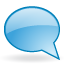 Commentaire
………………………………………………………………………………
……………………………………………………………………………………………
Signature:
/: rien à corriger	       A.C :  à corriger          N.F :  non fini         Ø : non fait